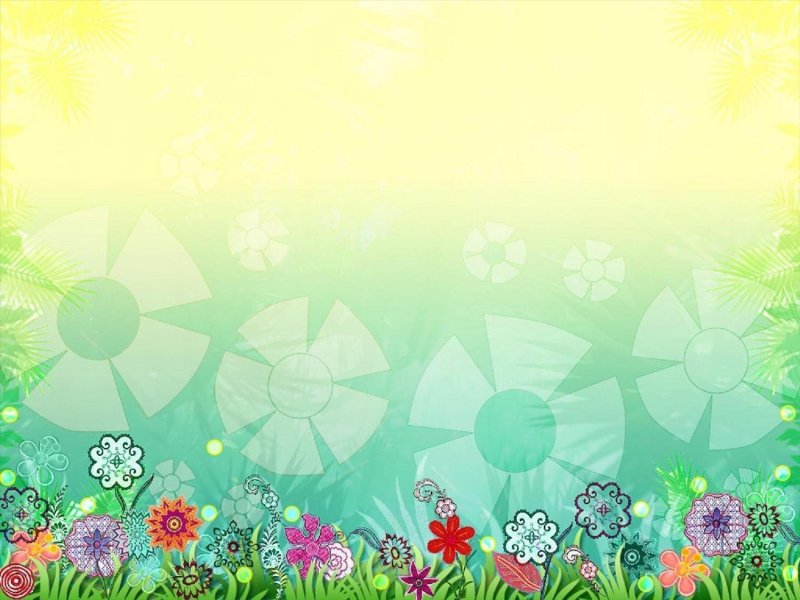 «Как я провел 
лето!»
МБДОУ №231 
Группа 5, корпус 2
Воспитатель: Афанасьева А.А.
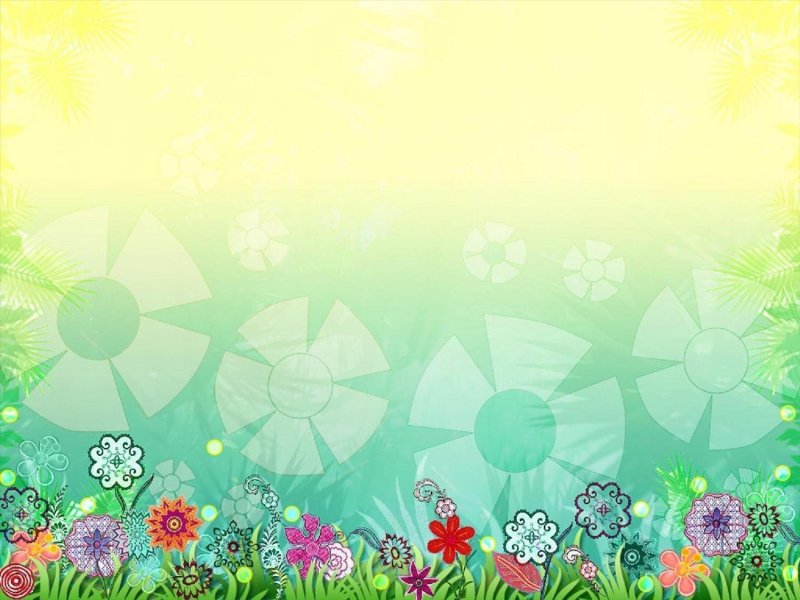 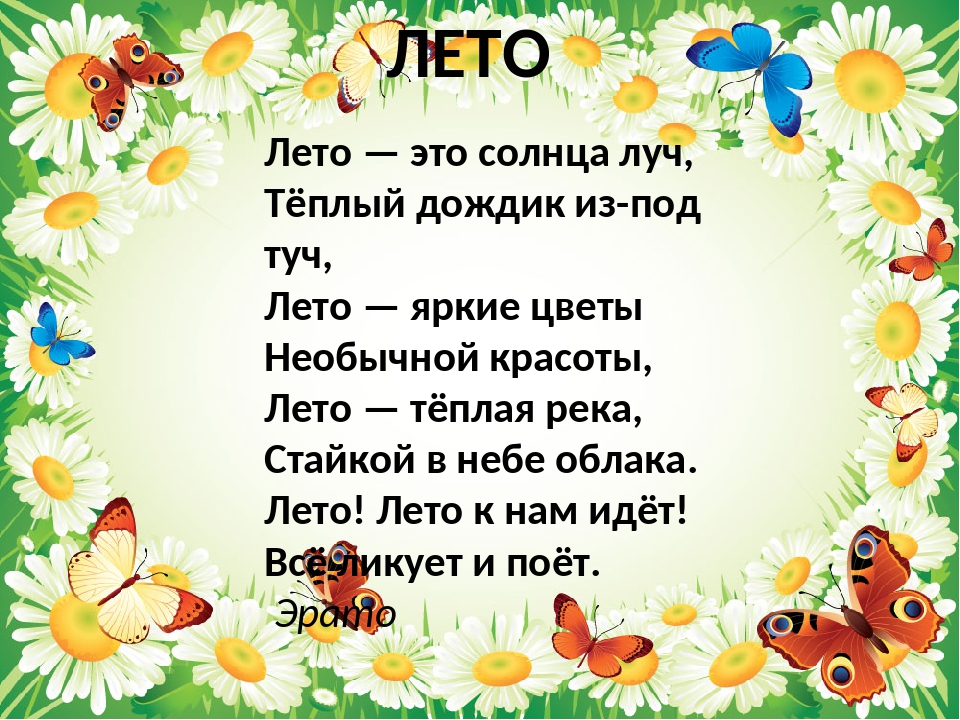 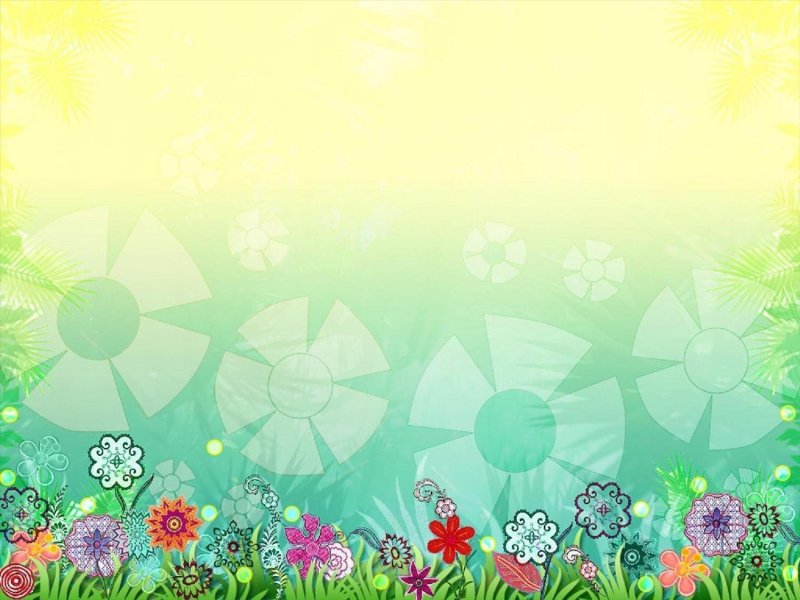 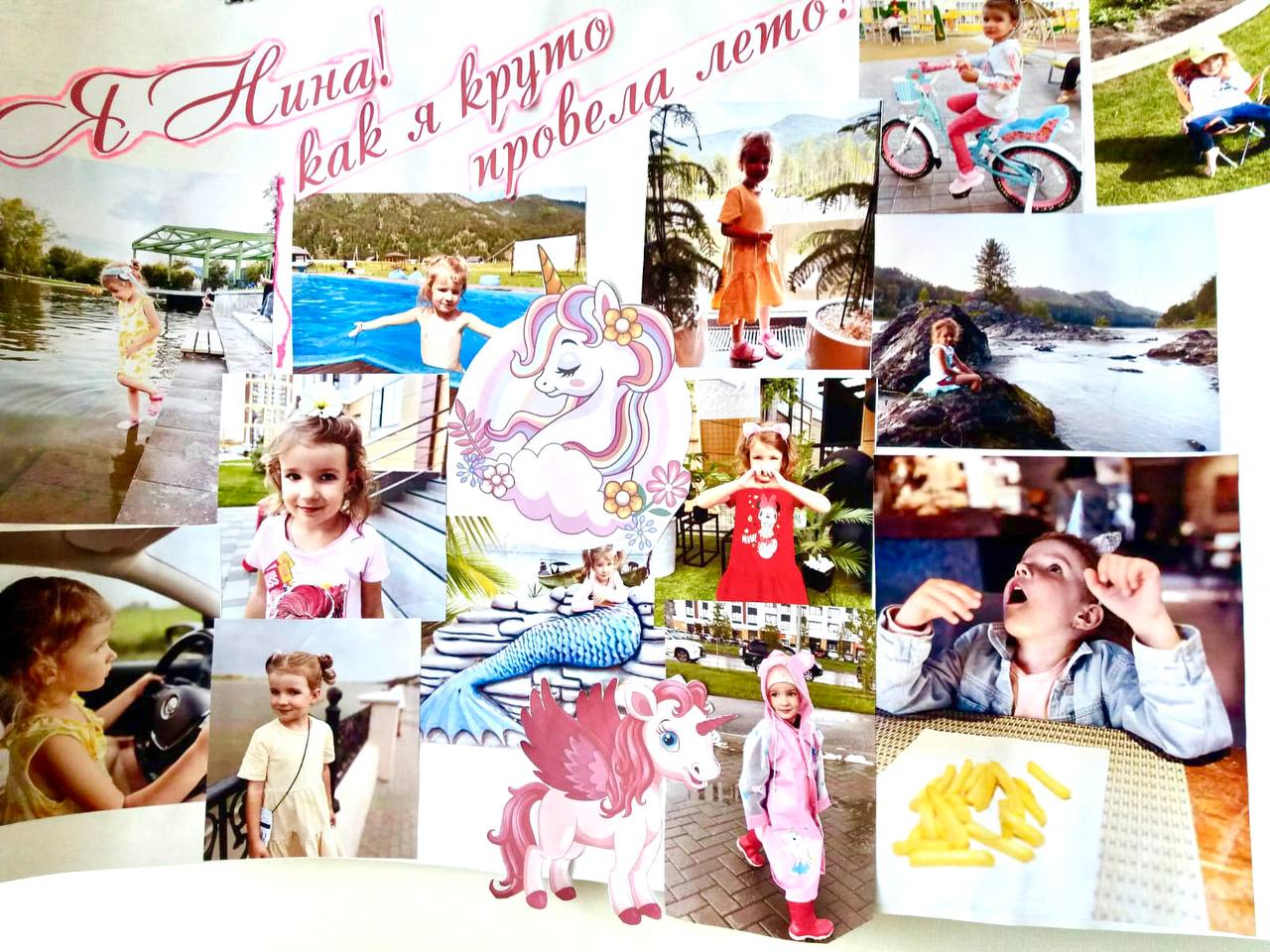 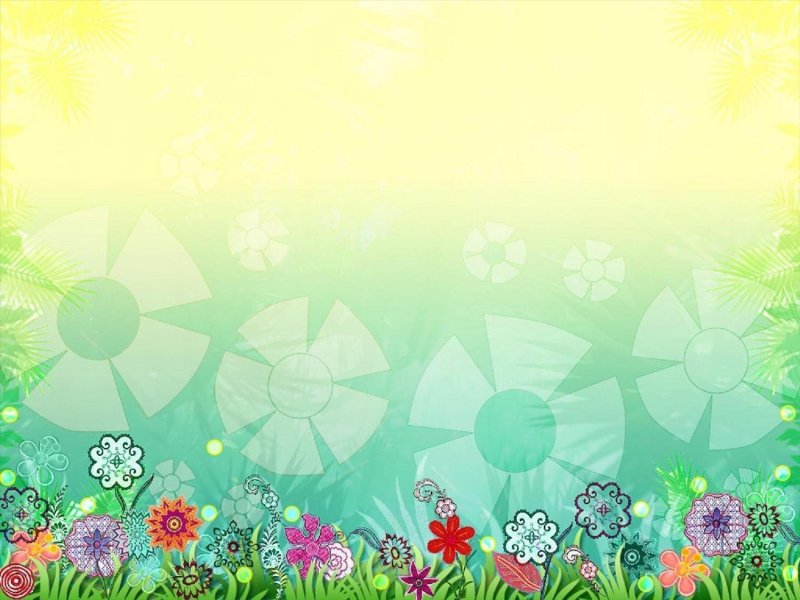 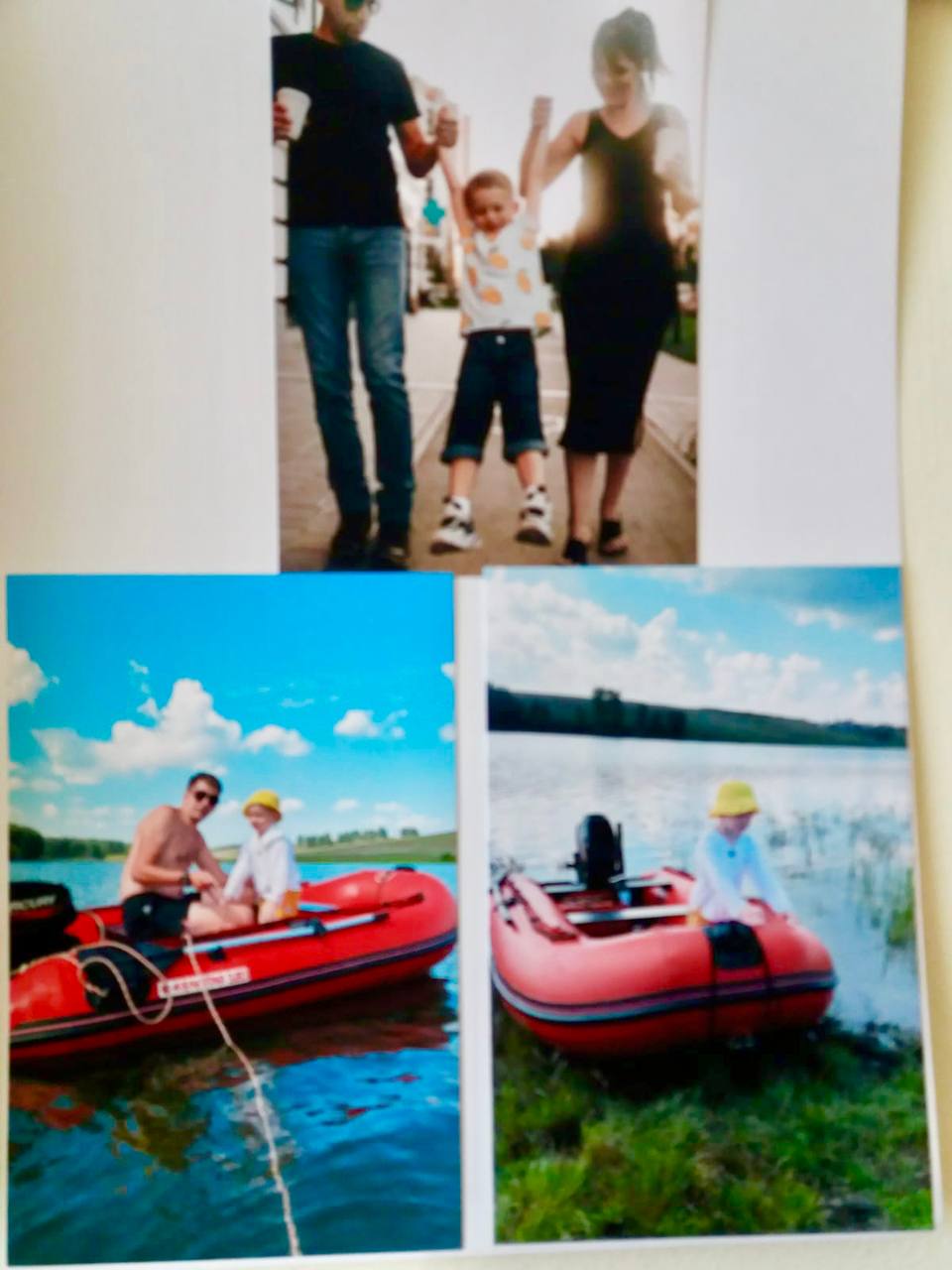 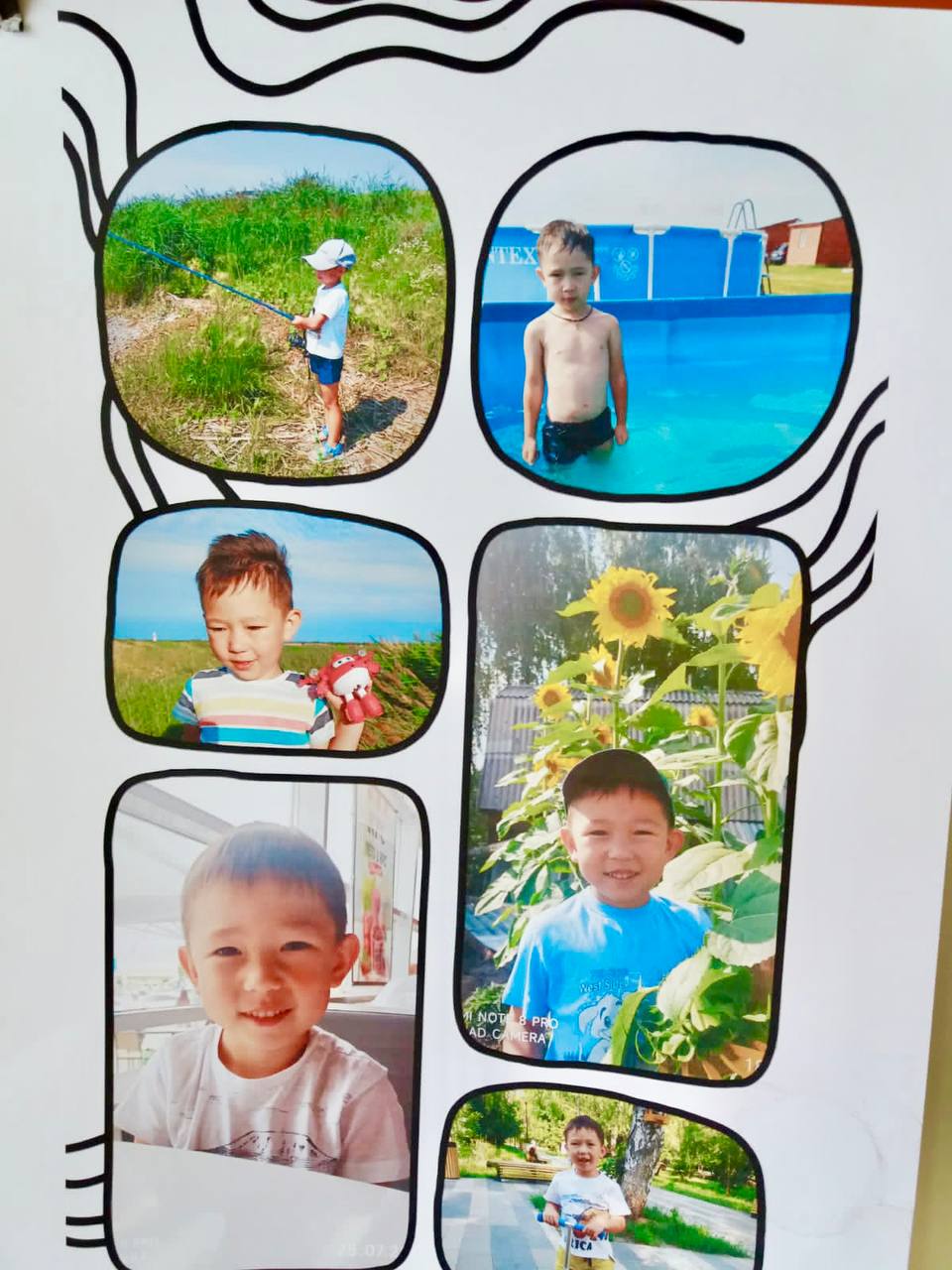 .
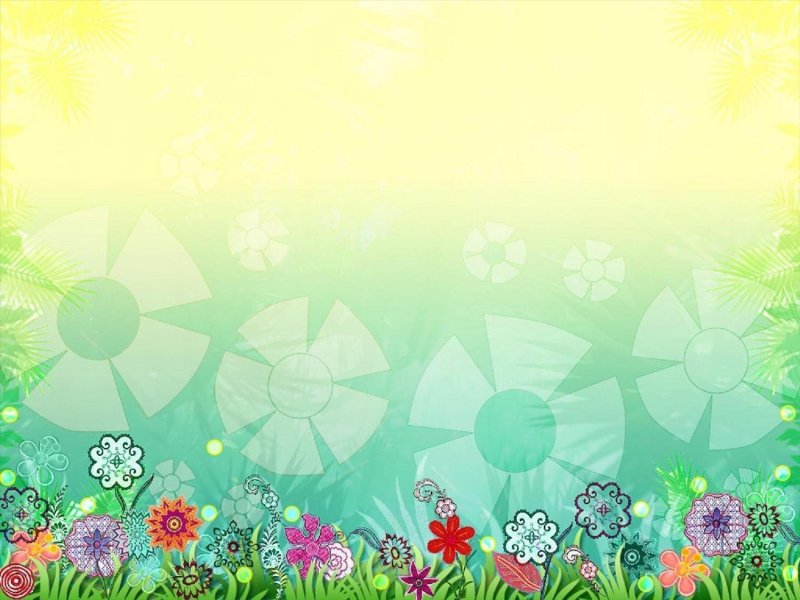 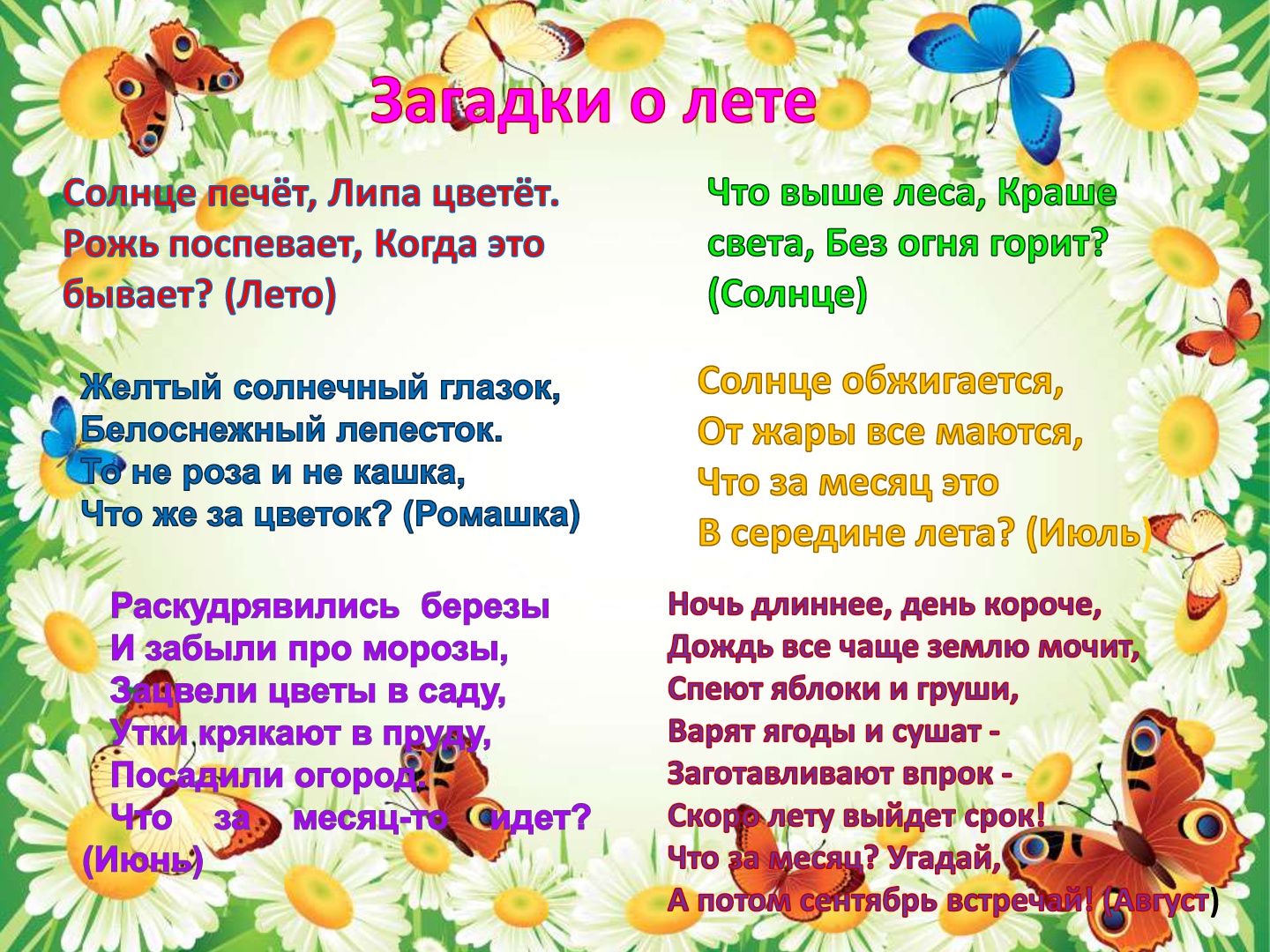 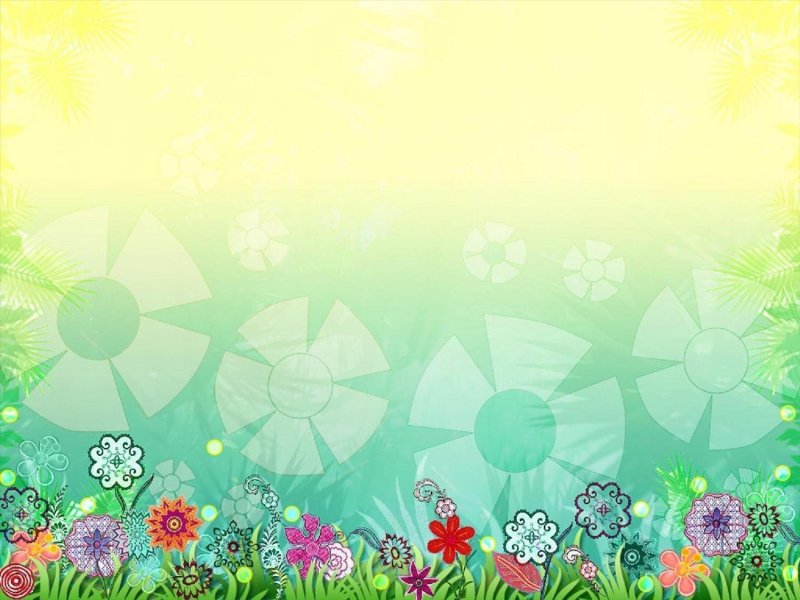 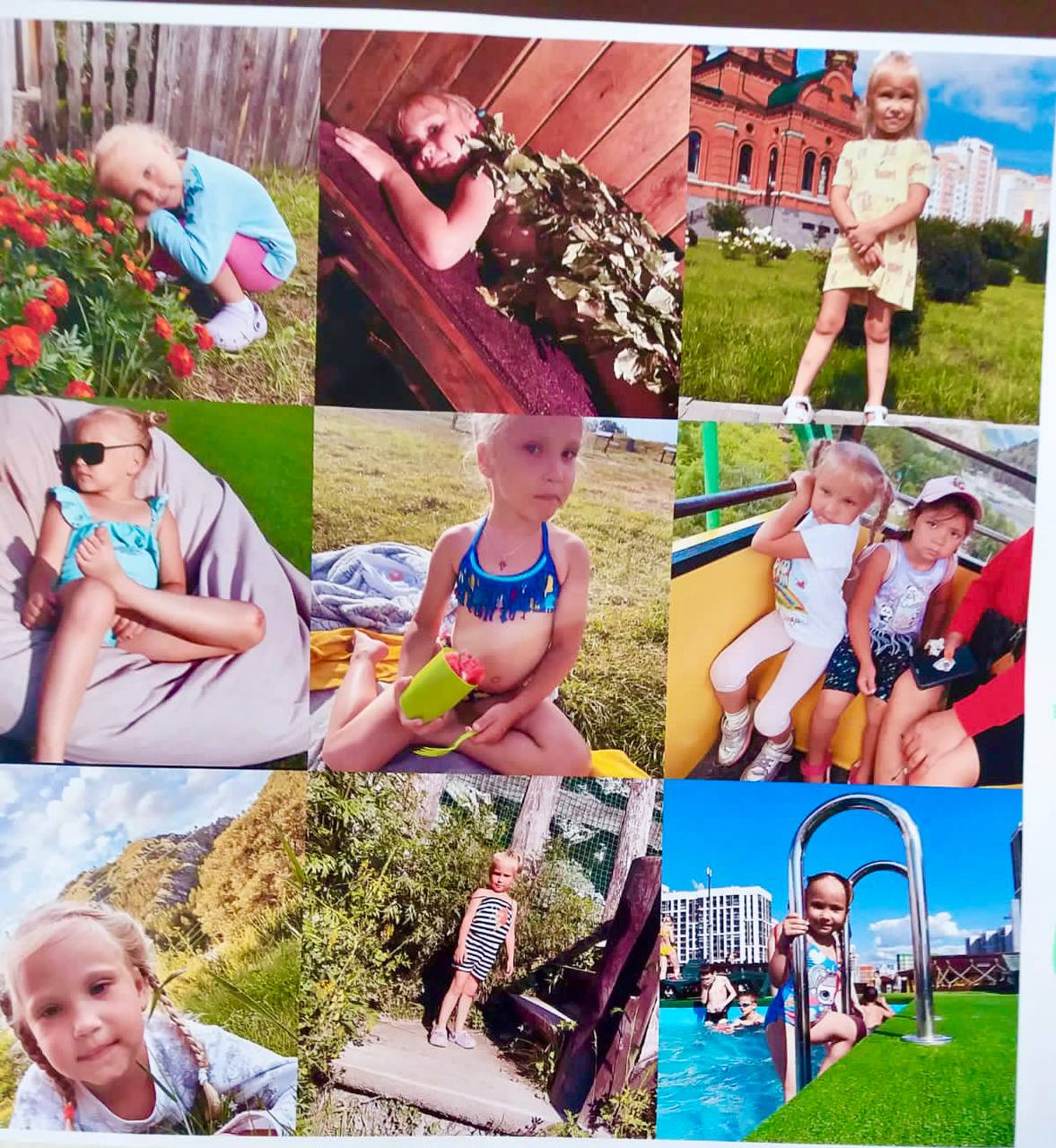 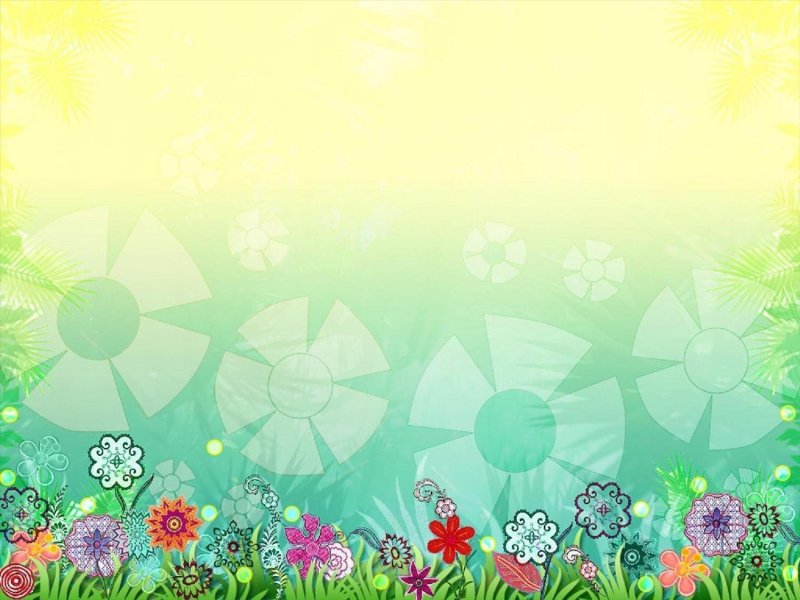 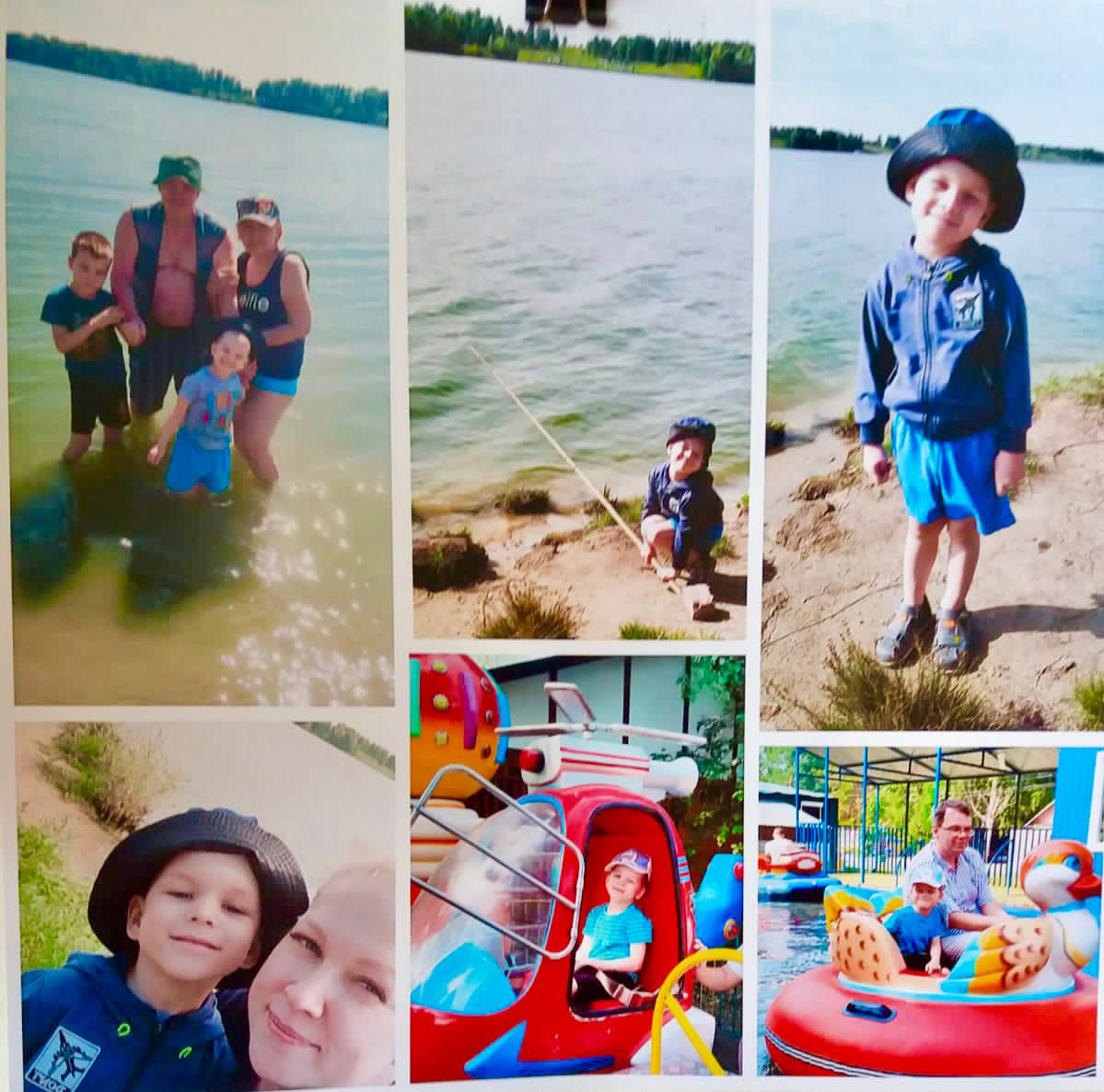 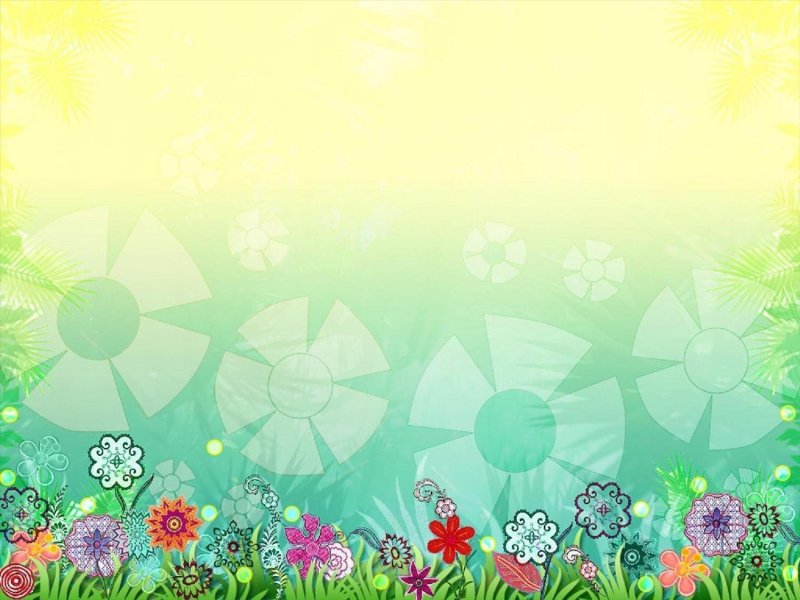 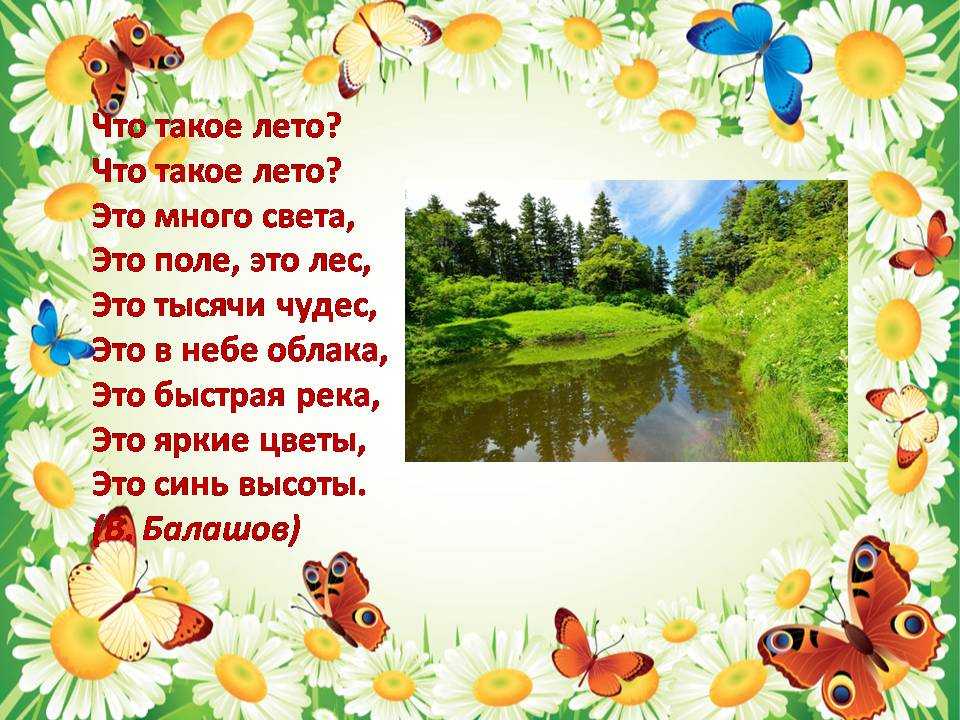 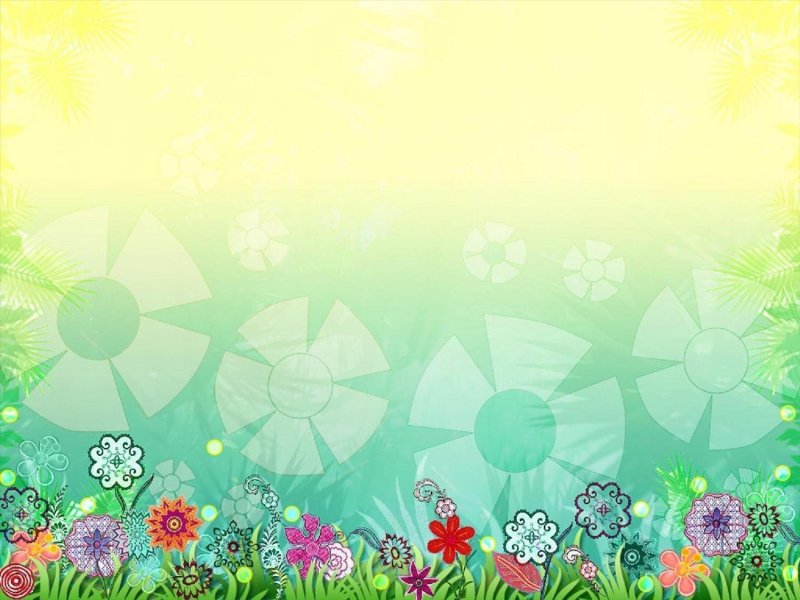 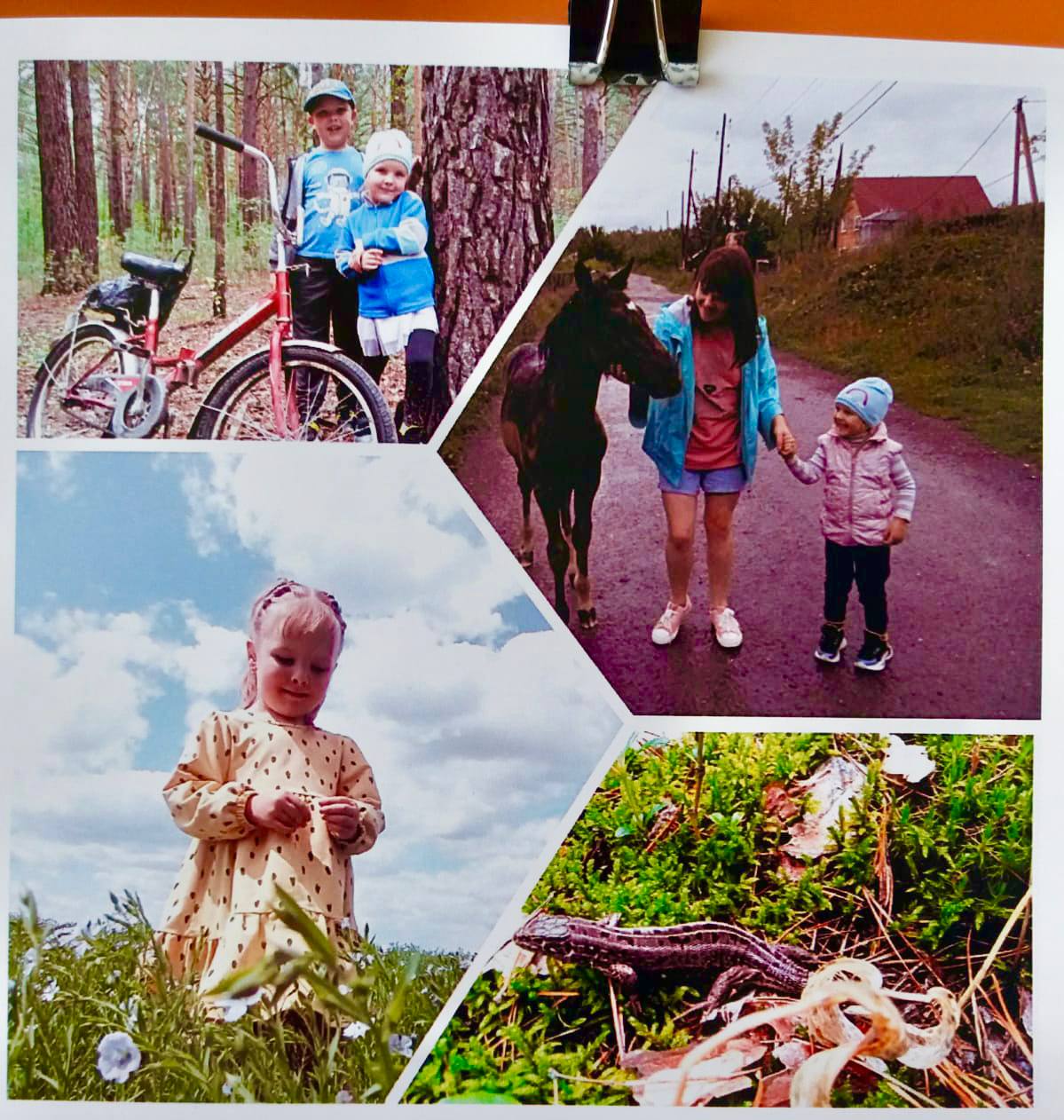 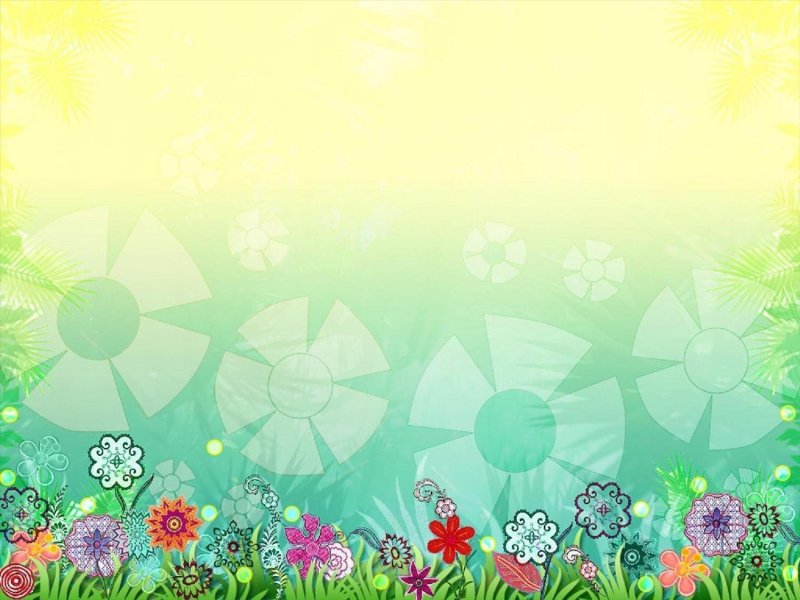 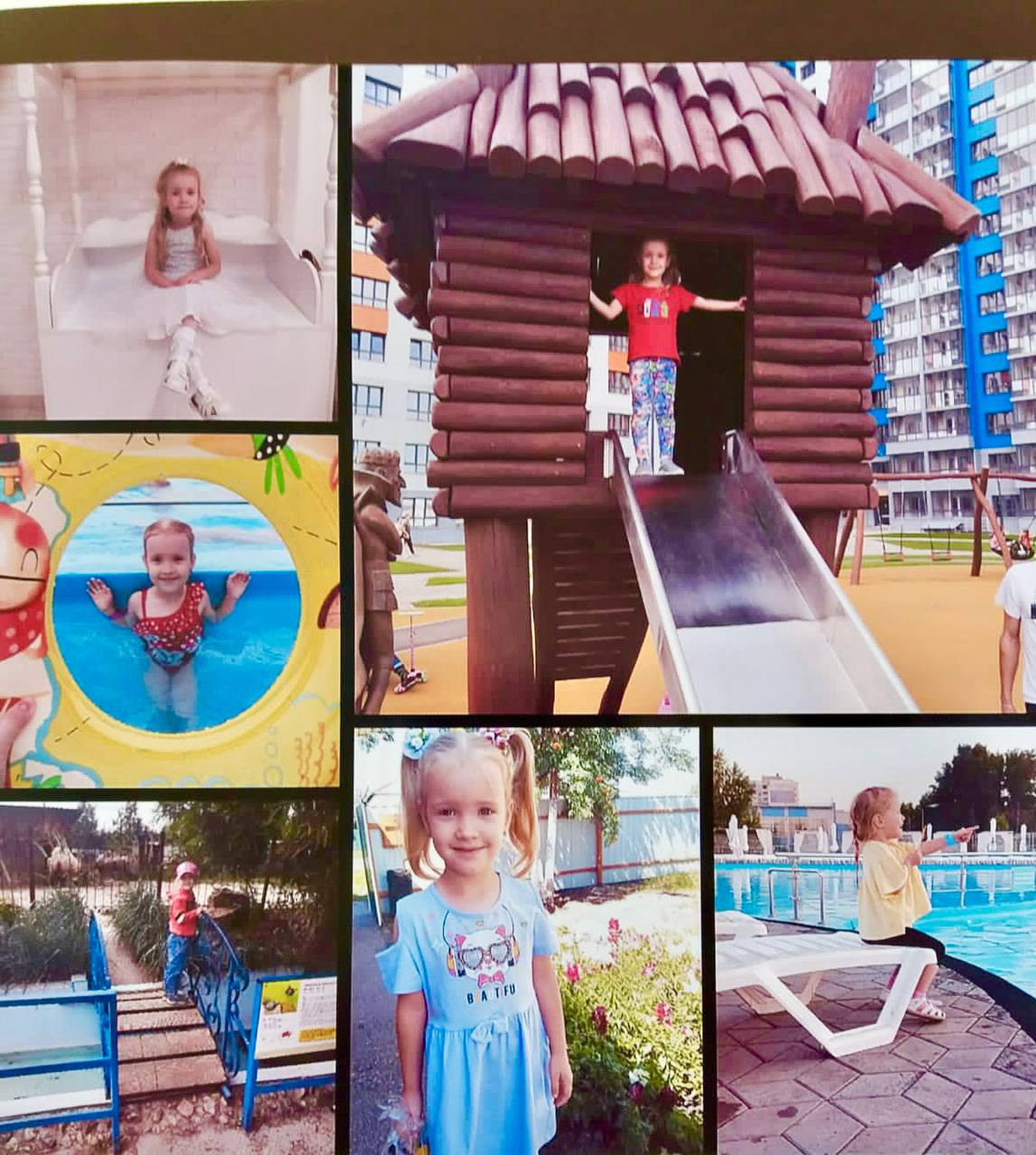 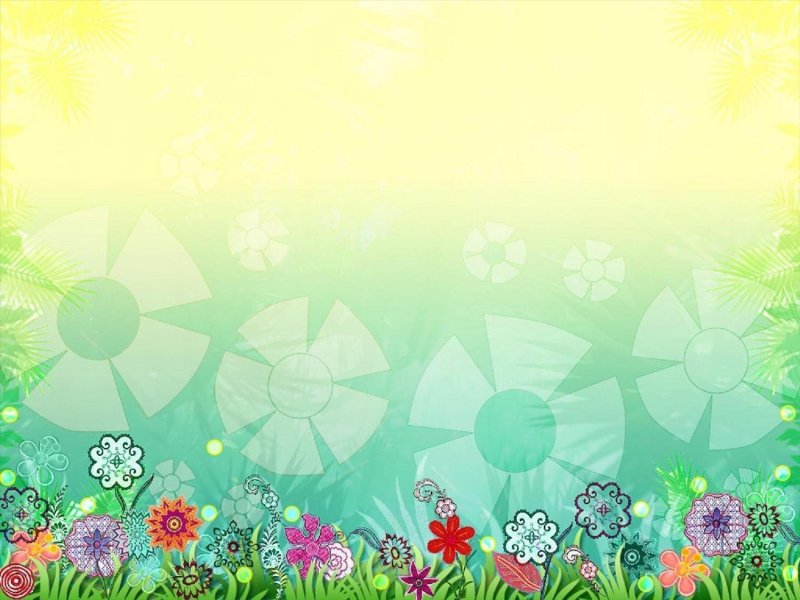 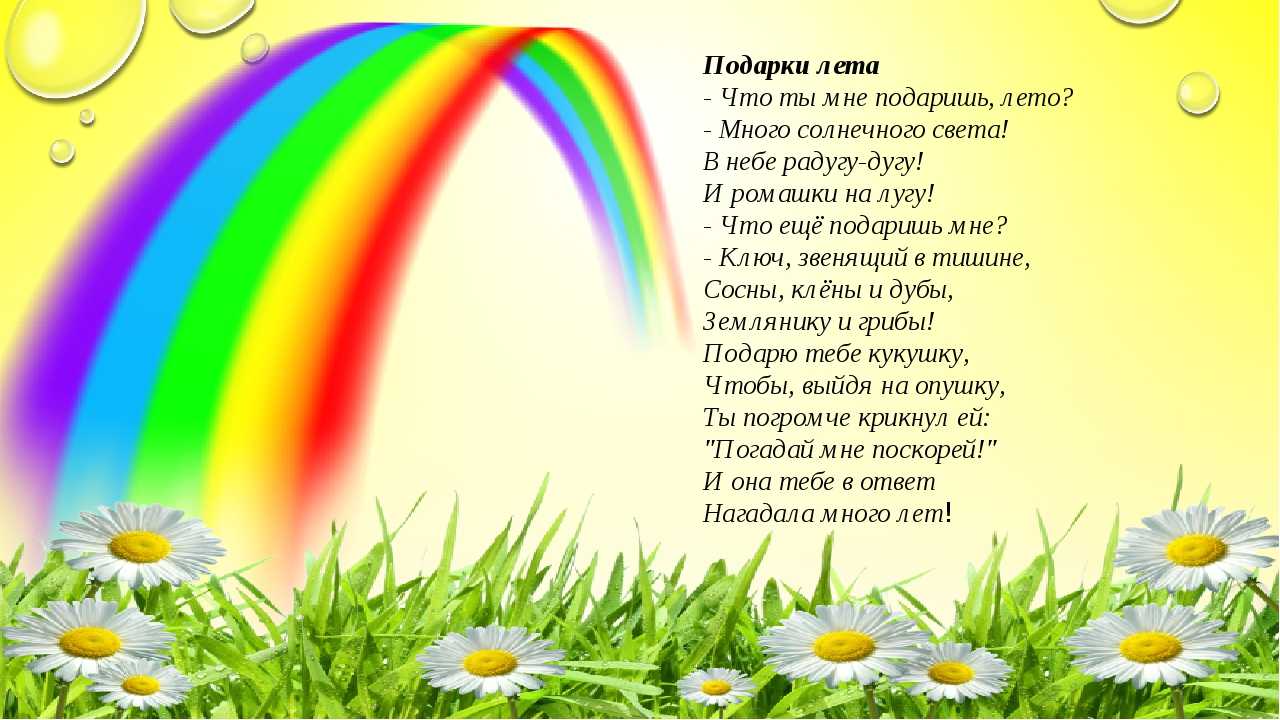 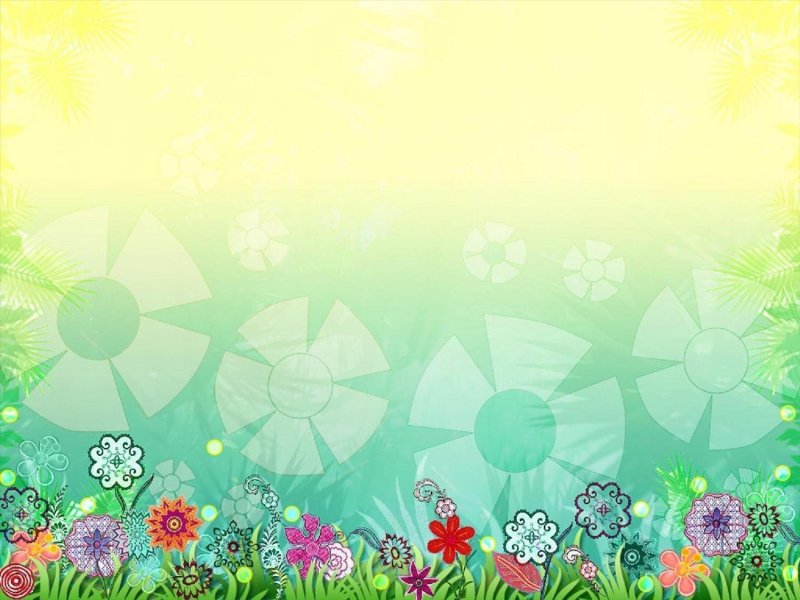 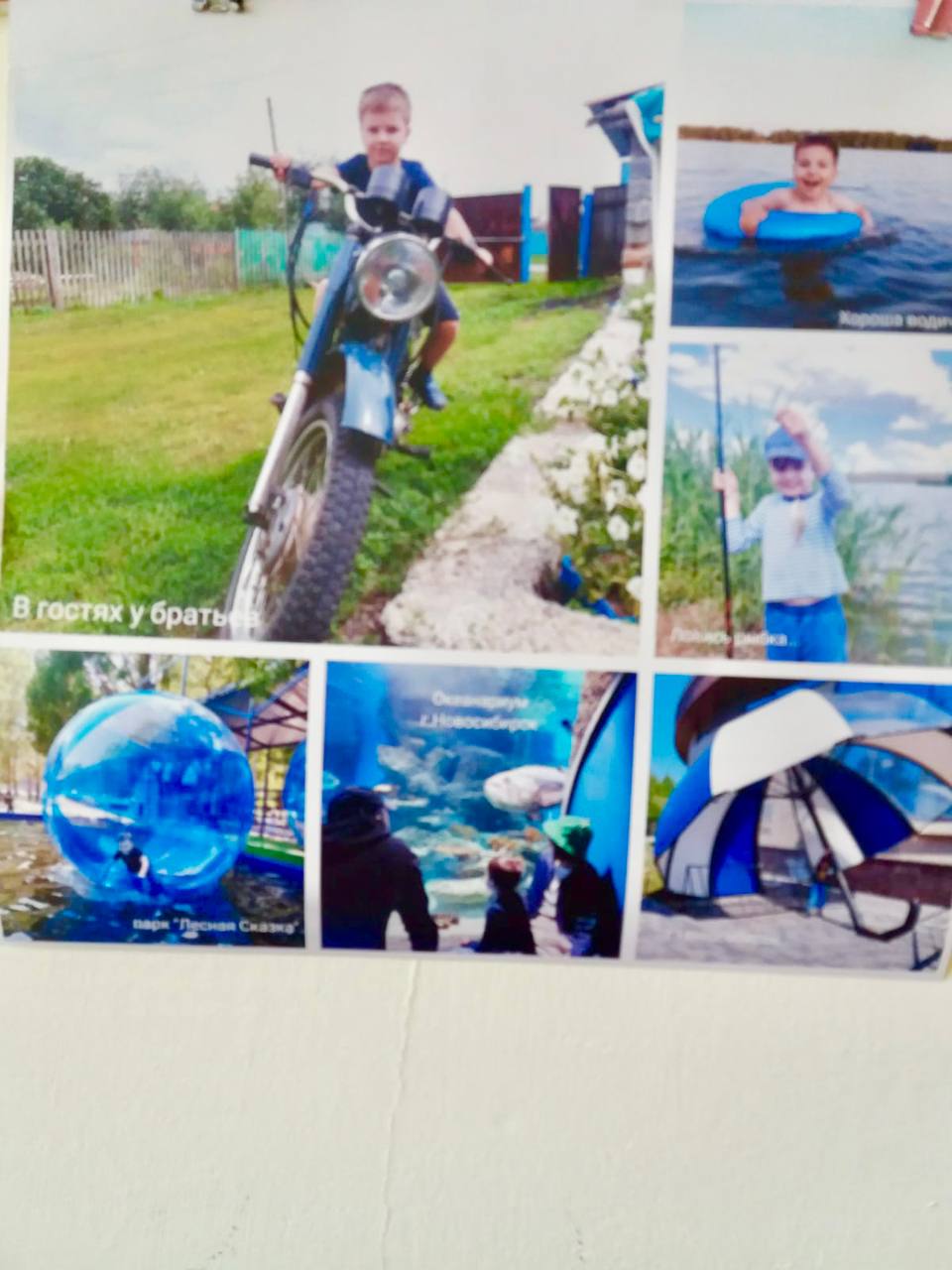 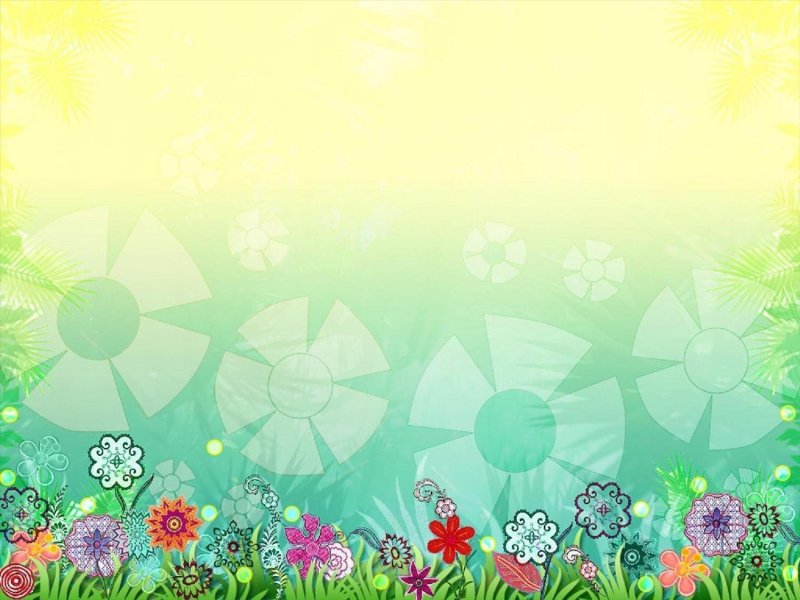 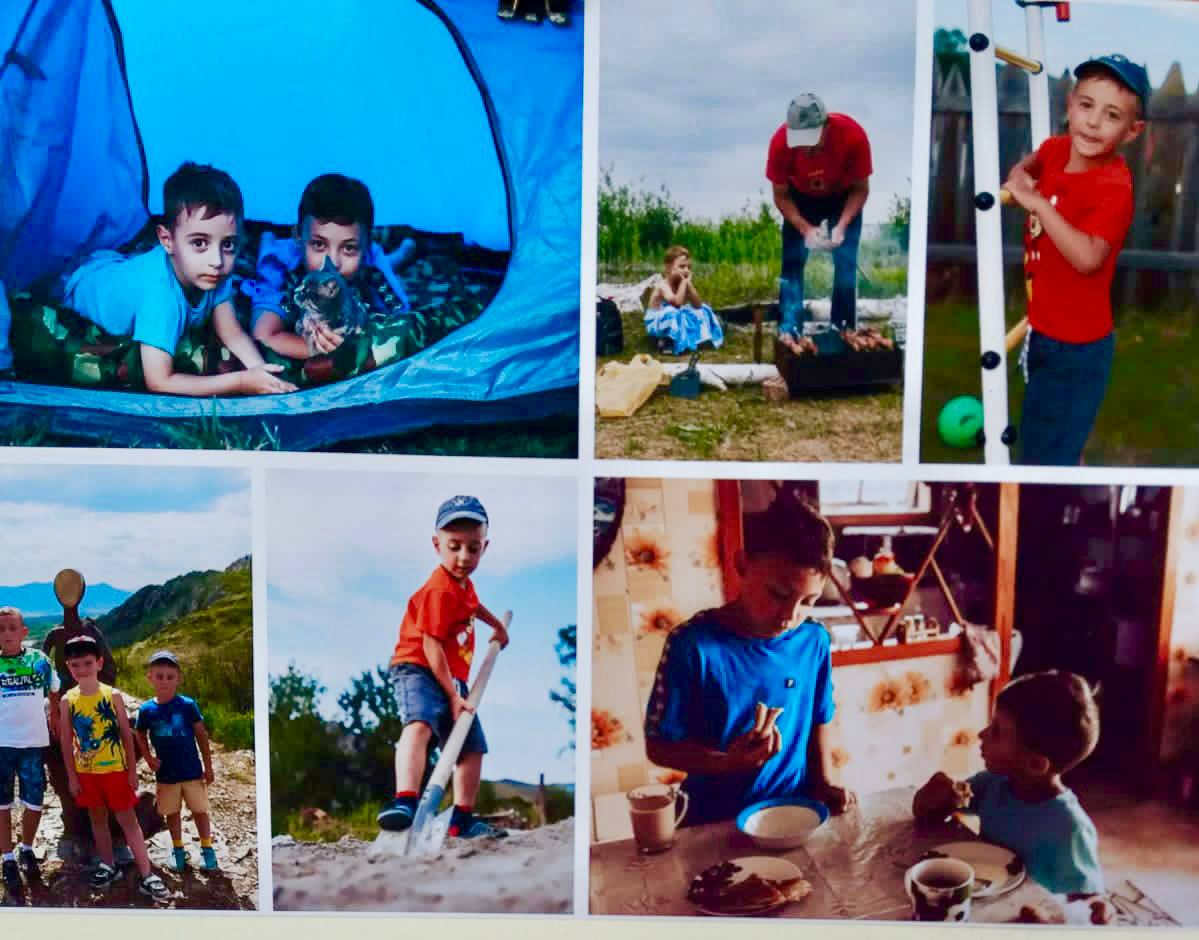 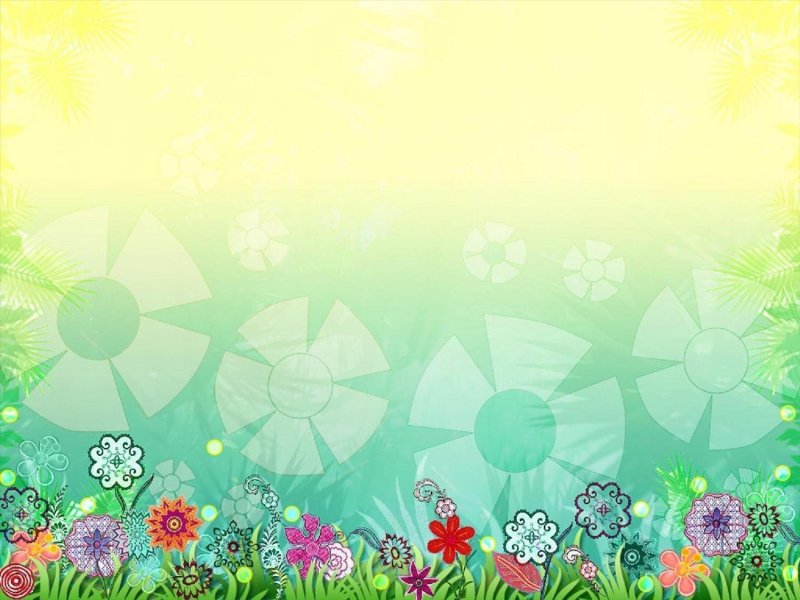 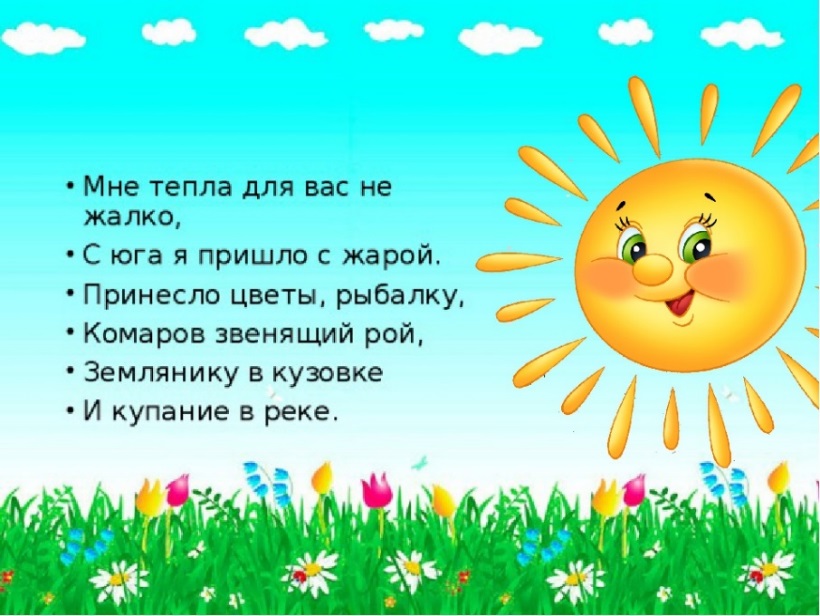 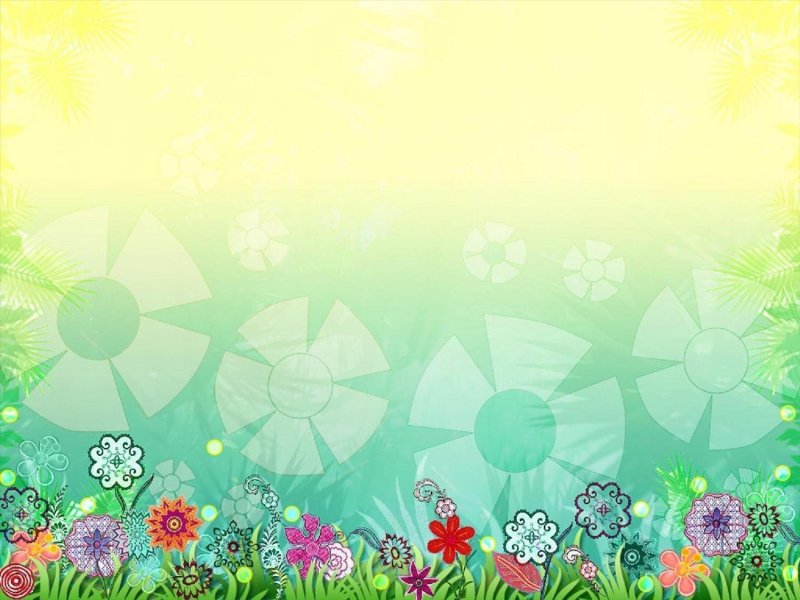 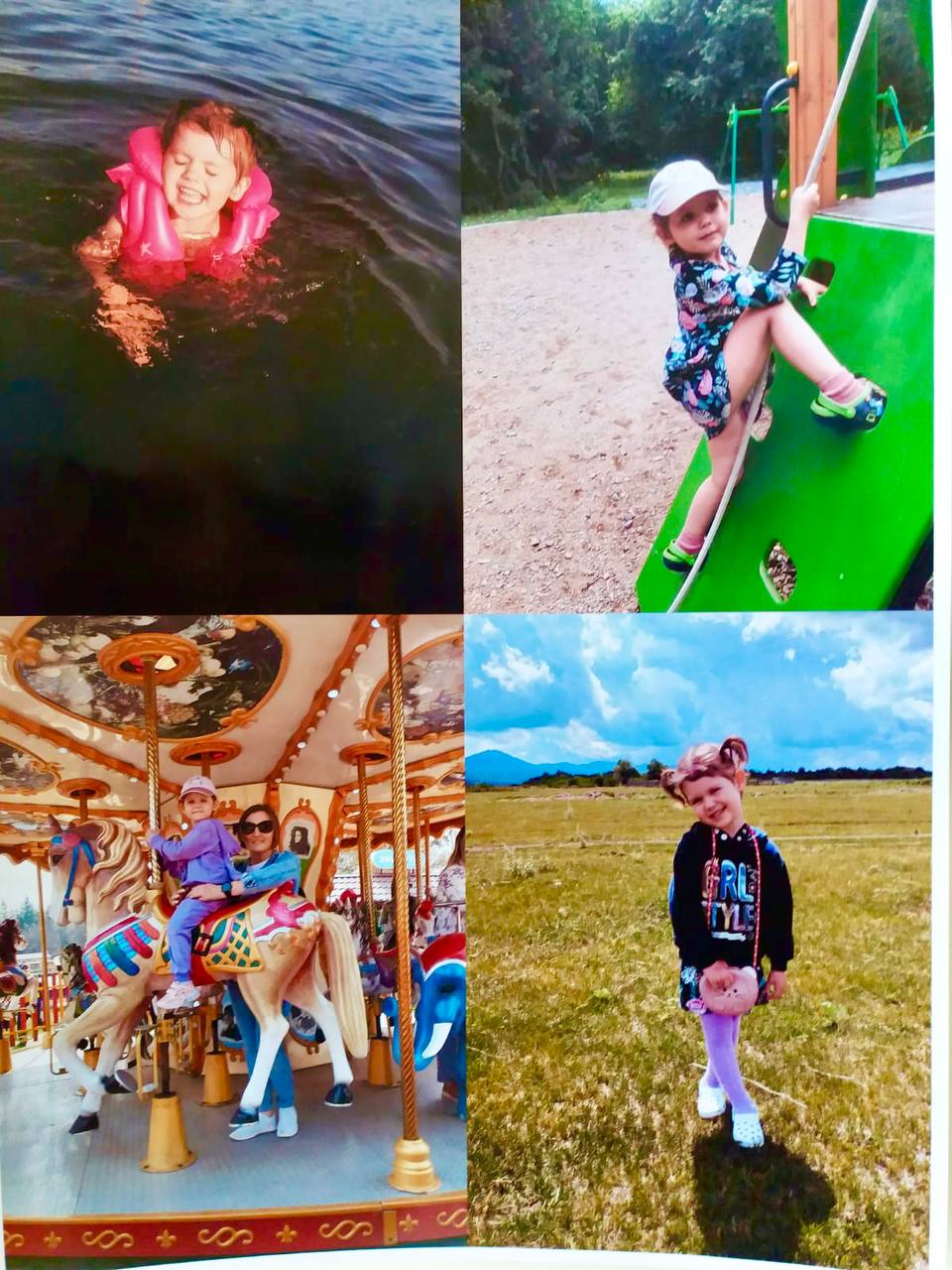 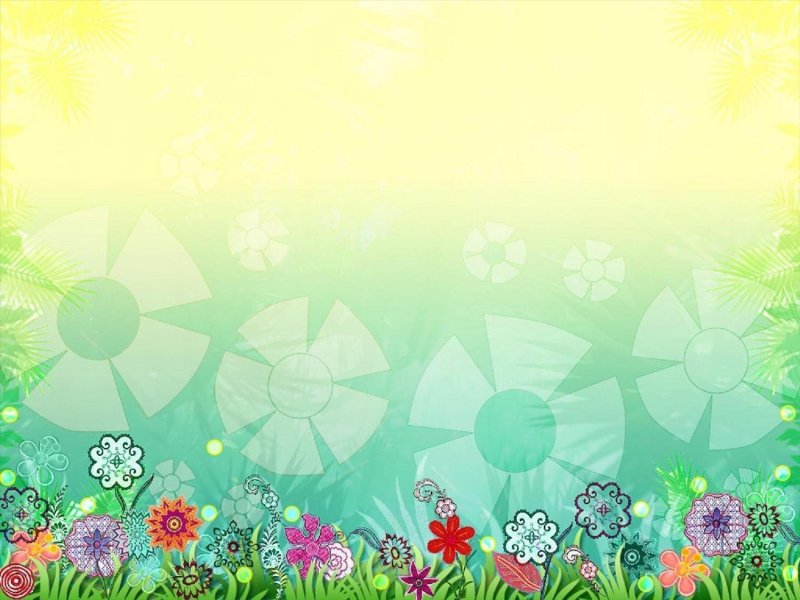 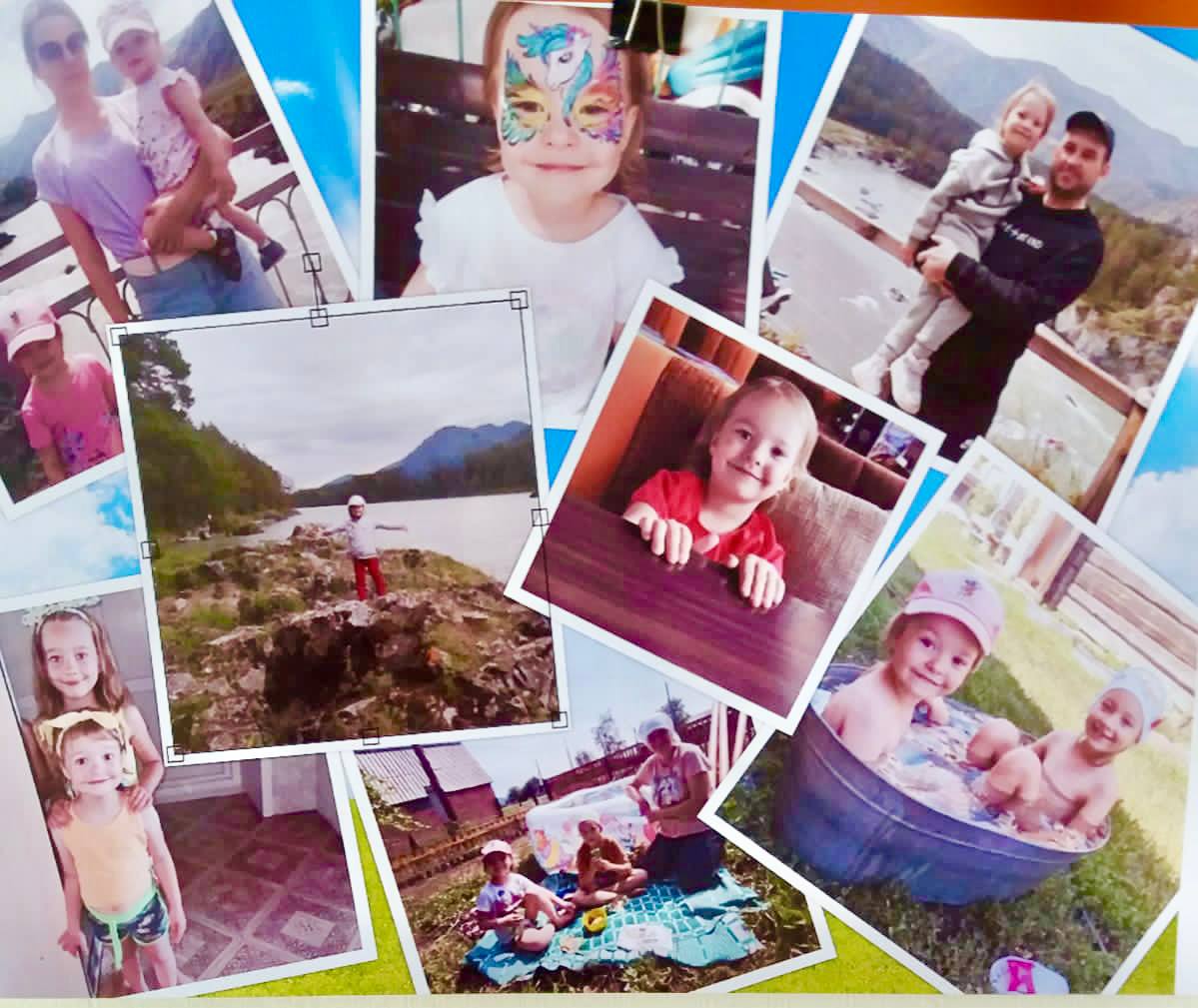 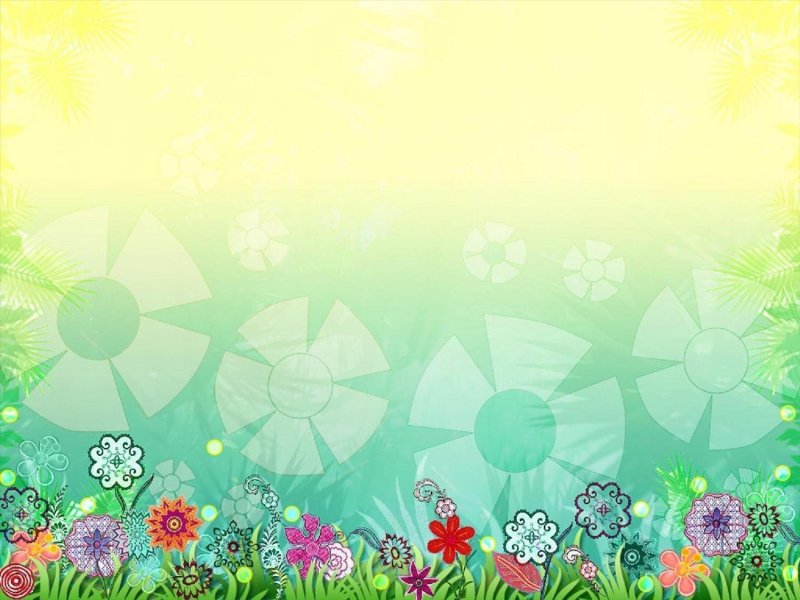 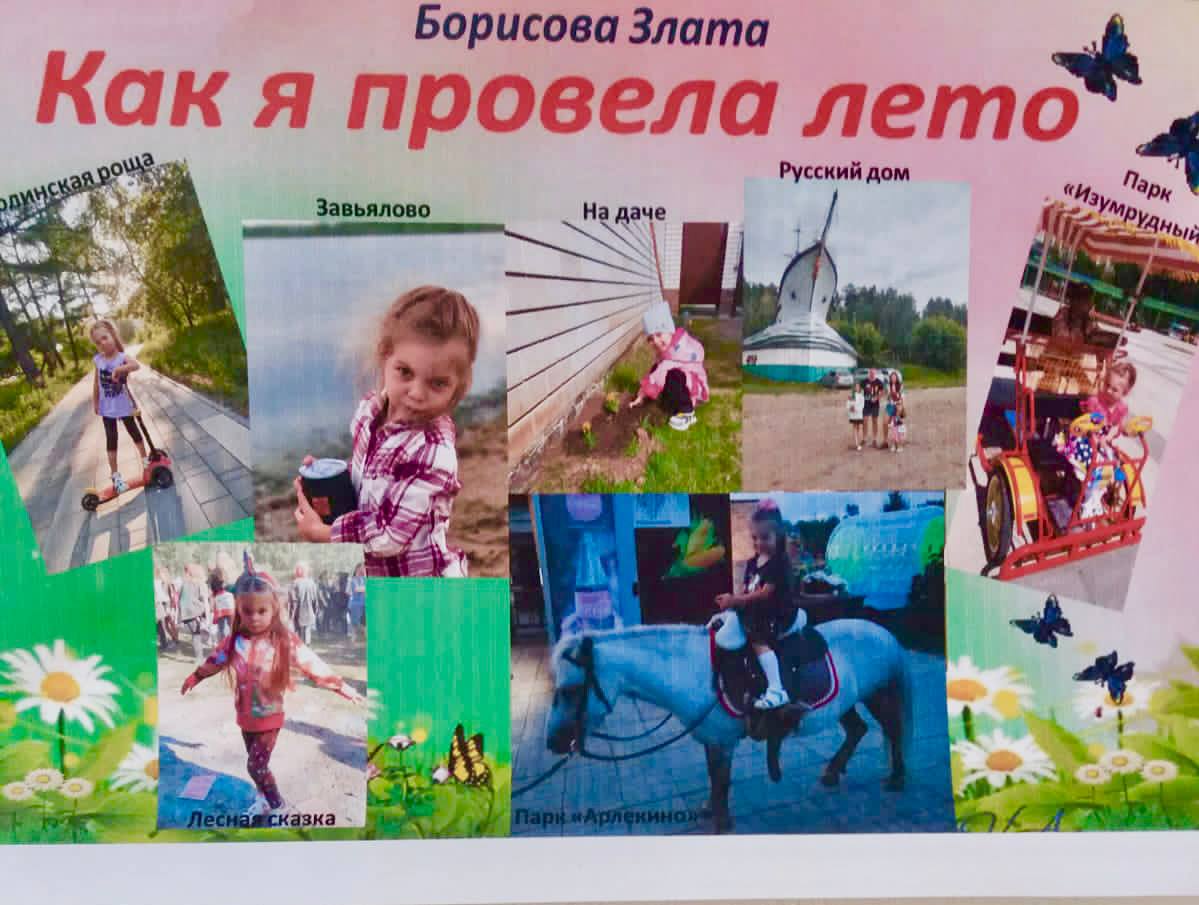 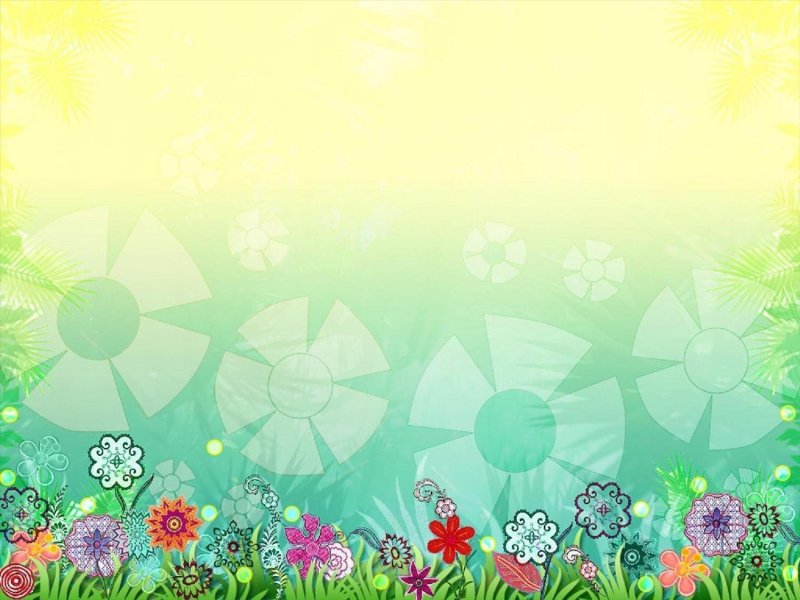 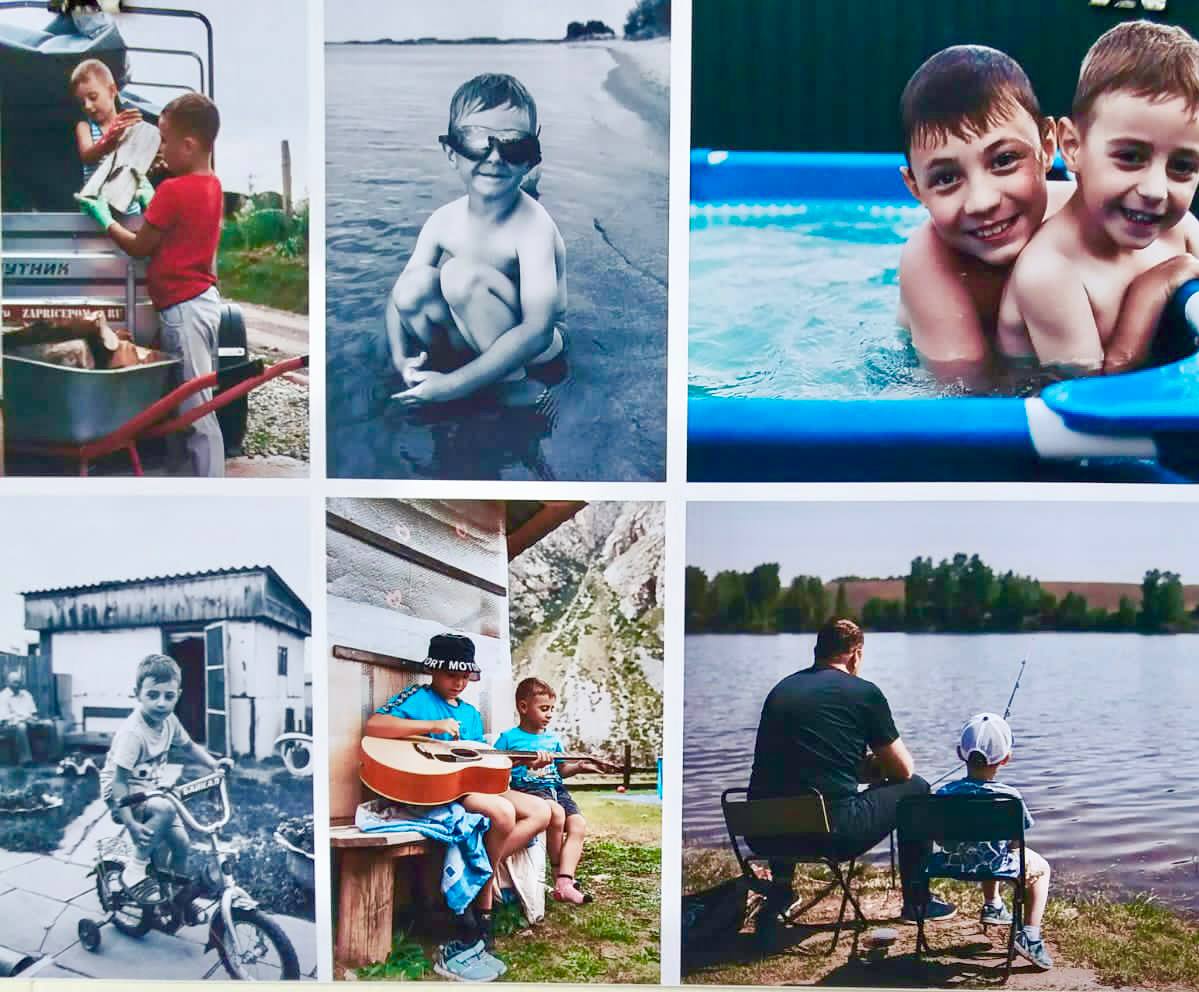 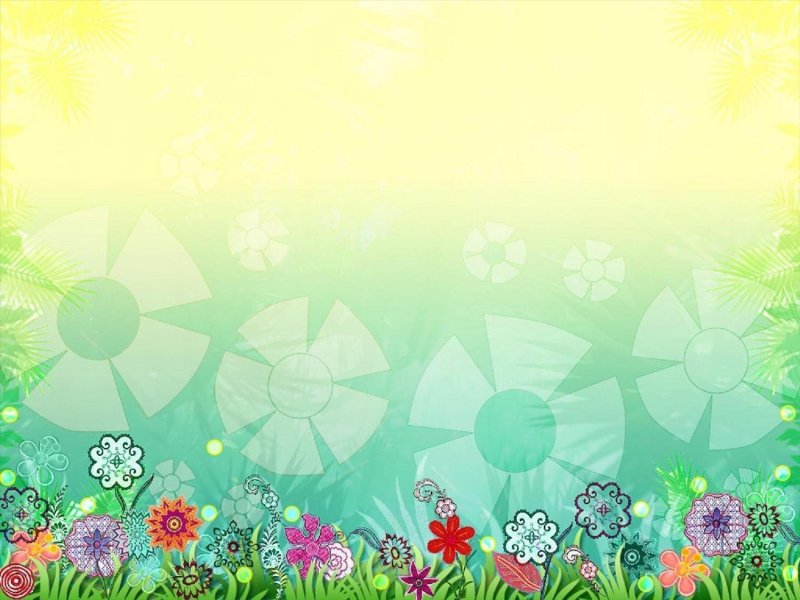 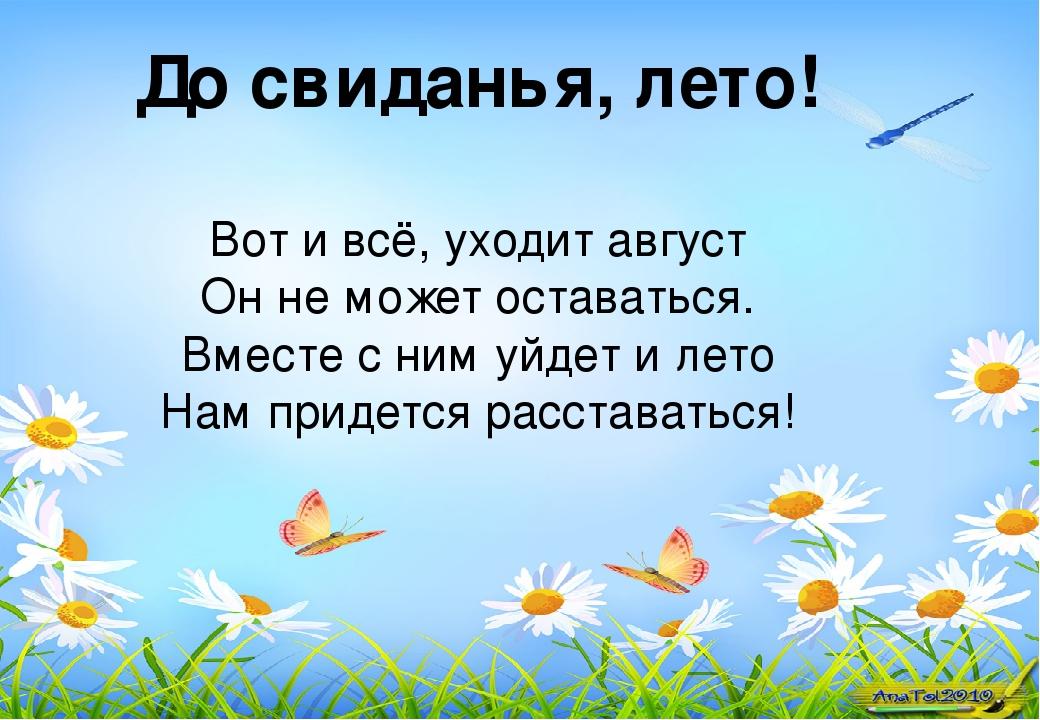 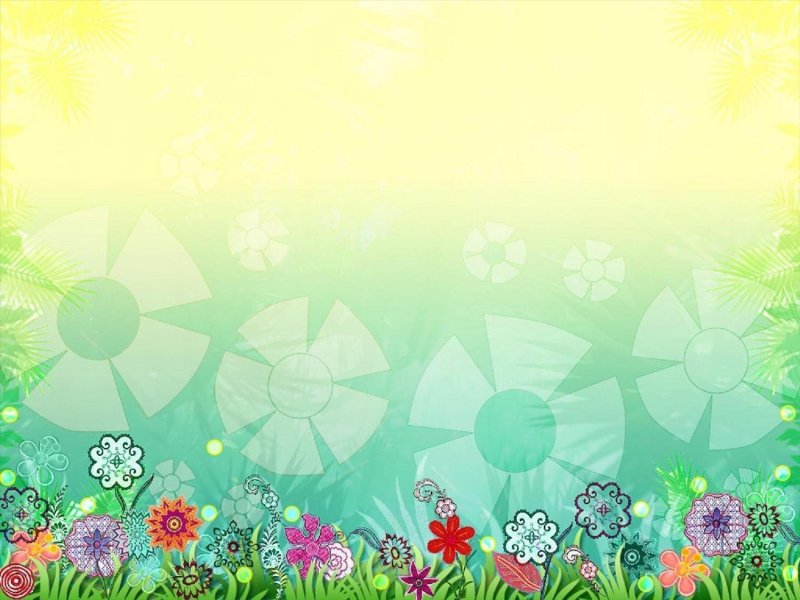 Почему для всех ребят 
Лета не хватает?
Лето, словно, шоколад,
Очень быстро тает!
Спасибо за внимание!